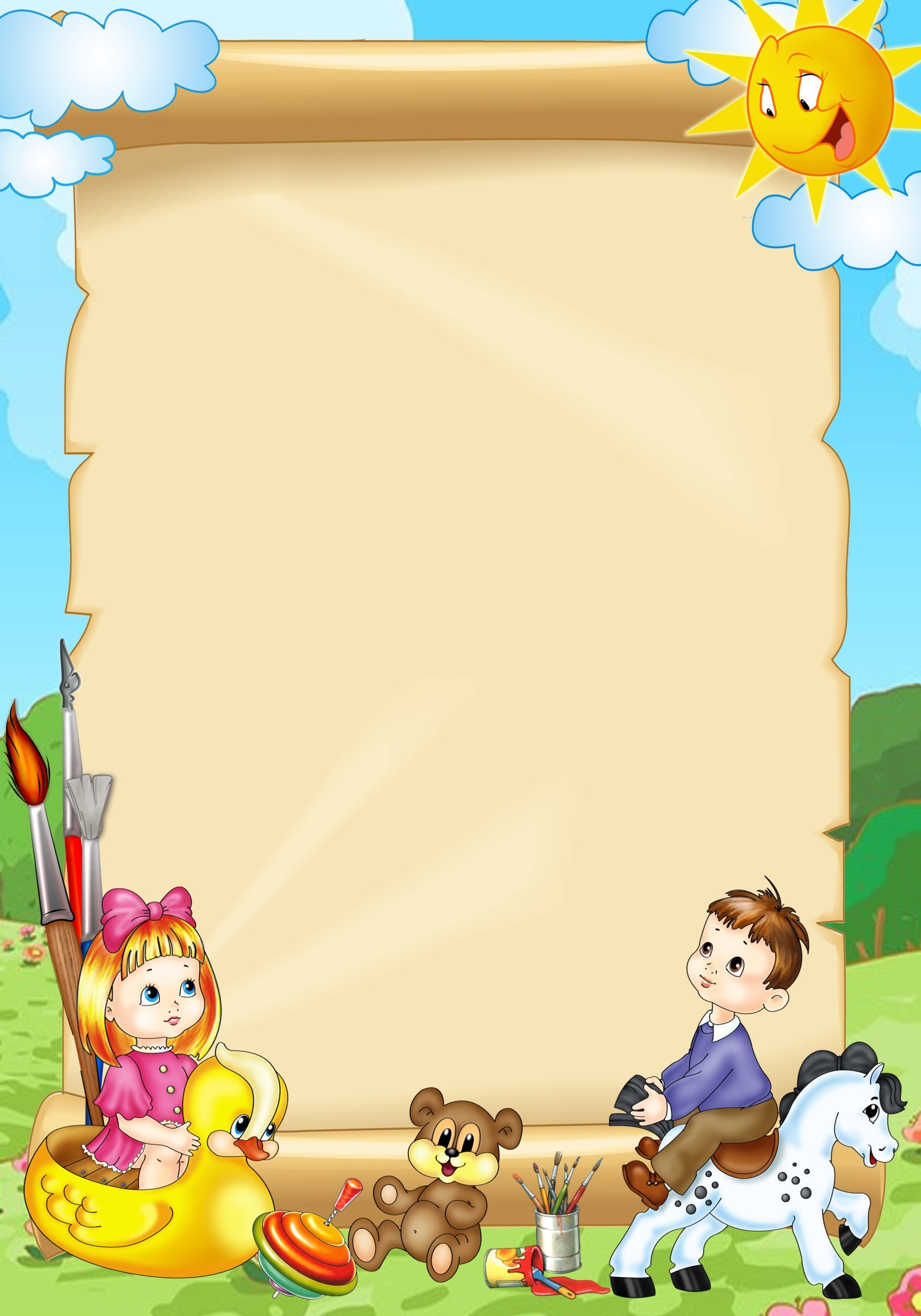 Народная культура и традиции. Матрёшки.Средняя группа 4-5 лет.
Воспитатель:
 Грачёва С.Н.
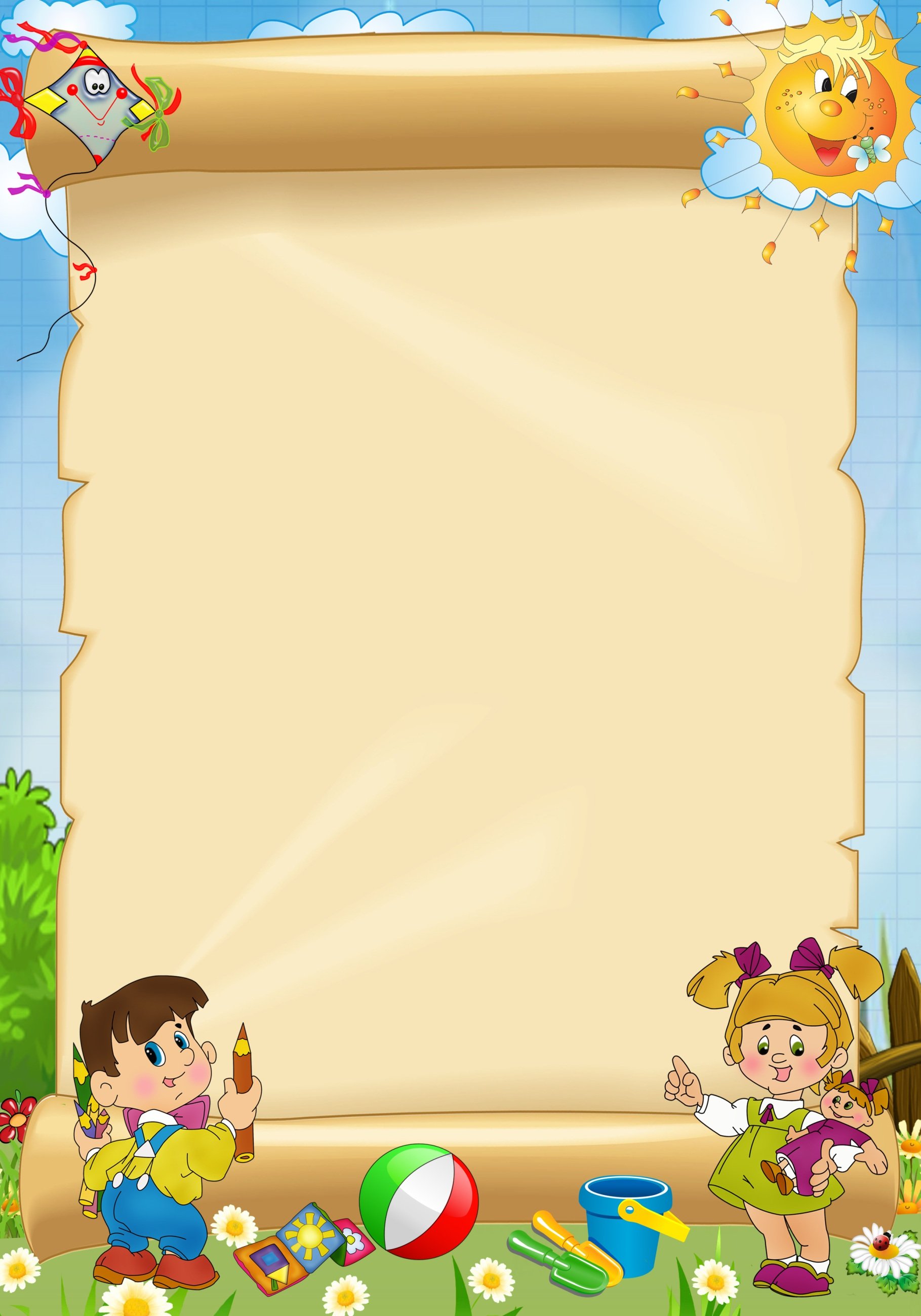 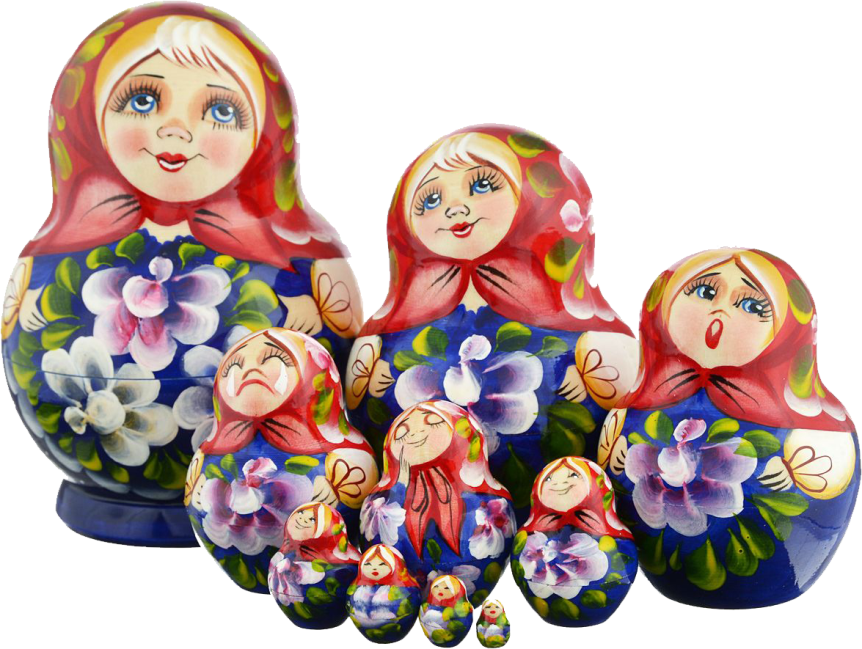 Матрешка – не простая деревянная кукла. У нее есть один секрет. Если ее открыть, покажется вторая куколка, размером поменьше. Она может быть очень похожа на первую, а может сильно отличаться. Иногда это не девочка, а мальчик. Следующая фигурка тоже открывается… В одной матрешке может прятаться до 8 разных кукол (или даже больше).
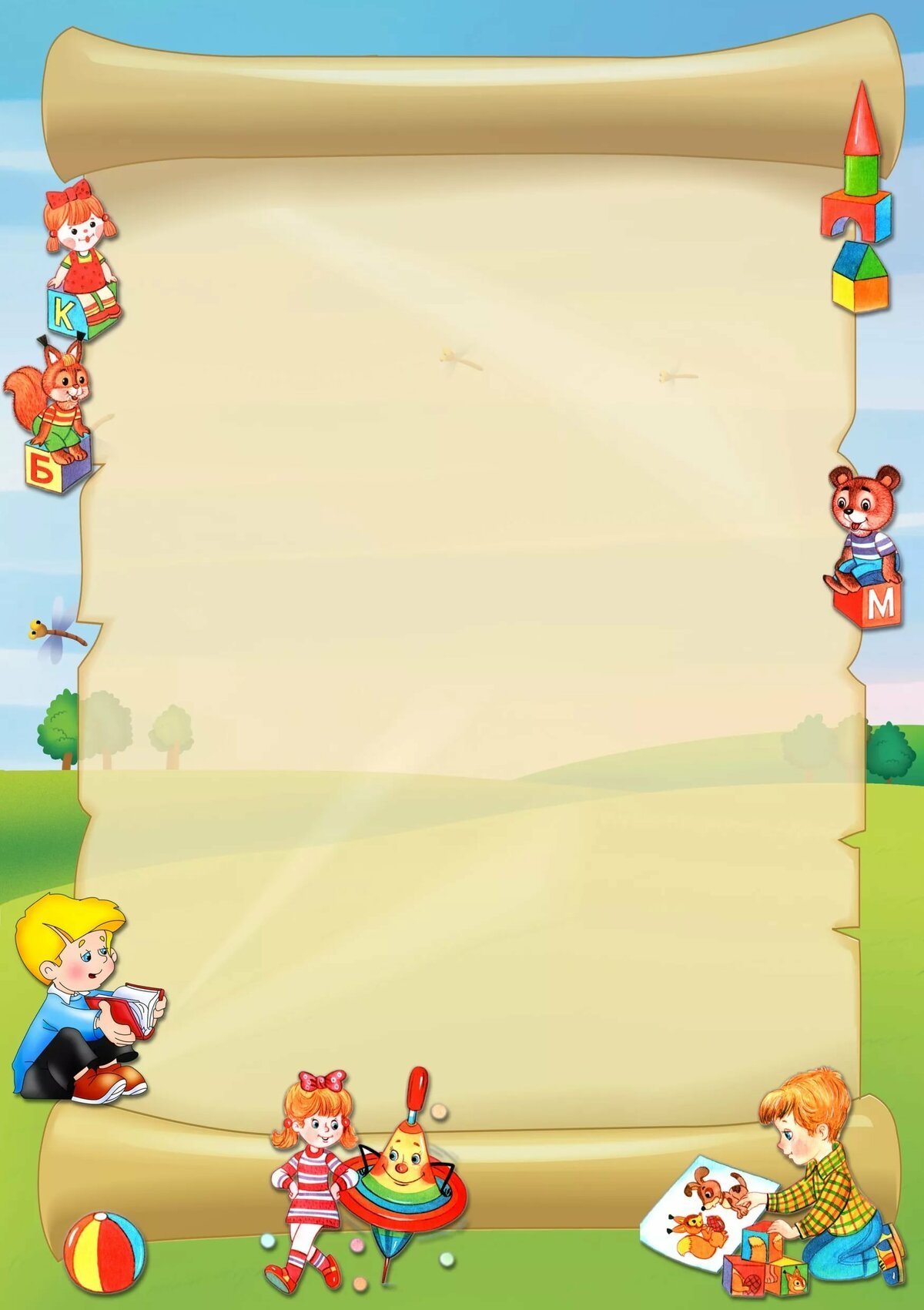 Происхождение матрёшек
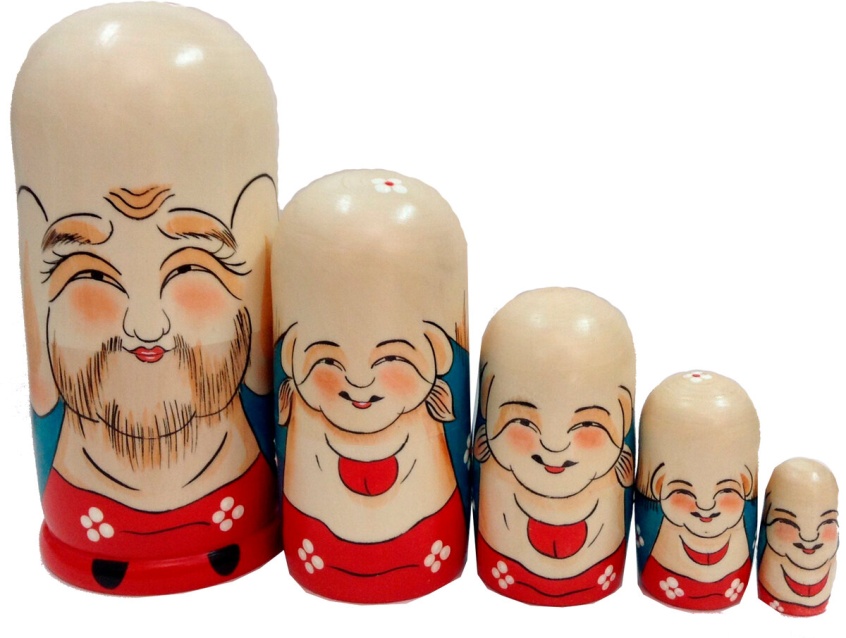 В России испокон веков делали деревянные игрушки и окрашивали их яркие цвета. Но игрушка матрешка появилась сравнительно недавно – меньше 150 лет назад. Существует легенда о ее происхождении. Однажды русский монах, живший на японском острове Хонсю, сделал фигурку-игрушку Фукурума – бога мудрых поступков. В Японии он считается главным богом счастья. Добрый усатый старец раскрывался, а внутри находились еще 6 фигурок божеств. Эту идею заприметили русские мастера. Они сделали игрушку матрешку, которая вскоре стала символом России. Вместо богов фигурка олицетворяла народ: крестьянские и боярские семьи, барышень в русских сарафанах, жениха и невесту с венчальными свечами. Иногда внутри попадался пастушок или старик с огромной бородой. Последняя фигурка часто была сделана в виде младенца.
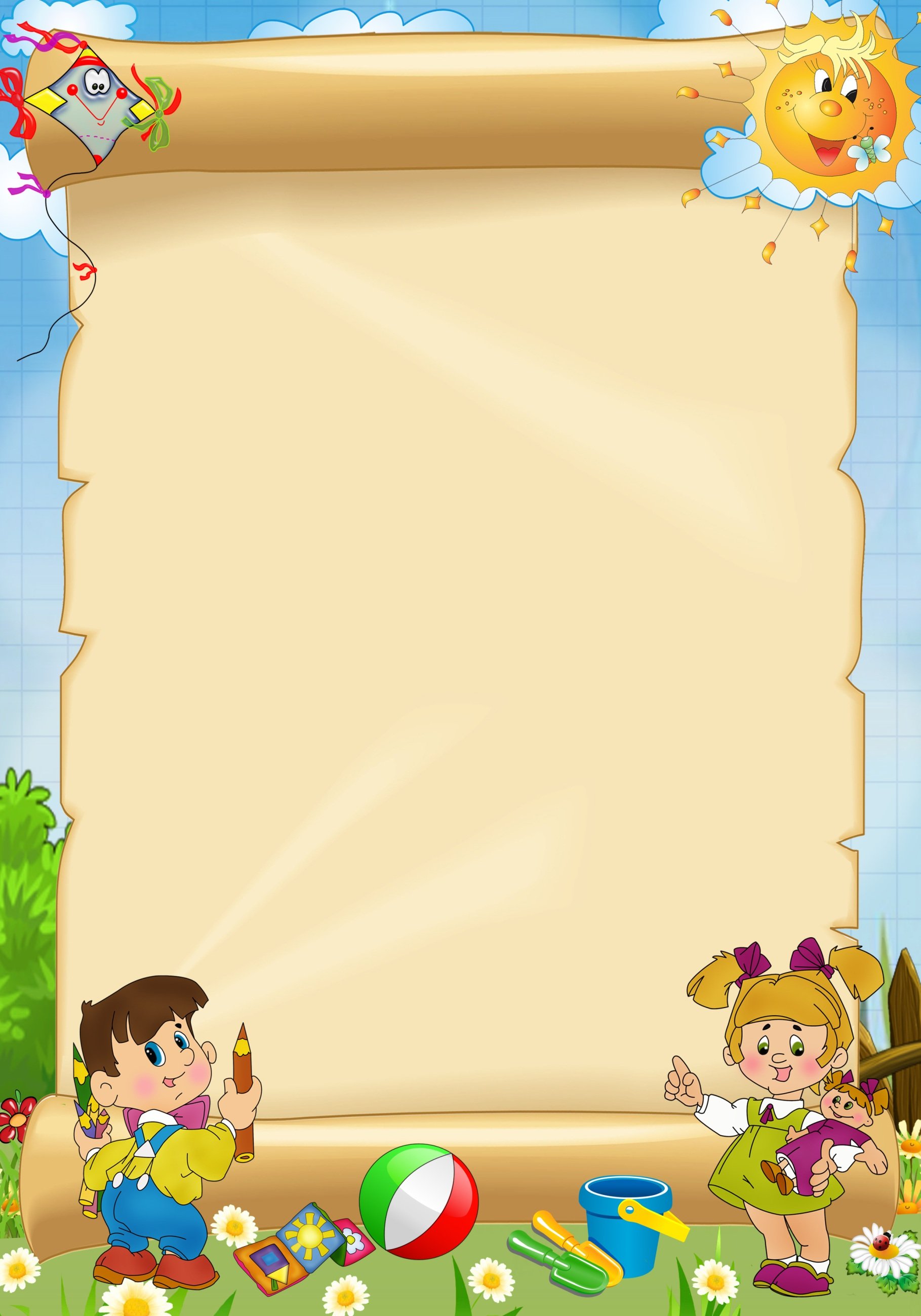 Изготовление
Кому-то игрушка может показаться простой. На самом деле изготовить ее нашим предкам стоило большого труда: 
 Фигурки вытачивали из мягкого дерева – ольхи, липы, березы, осины. 
 Древесину заготавливали весной, когда в деревьях много сока. 
 Бревна частично очищали от коры, после чего сушили 2 года. 
 Дальше начиналась кропотливая токарная работа. Первой делали самую маленькую фигурку, затем – разъемные большие. 
 Когда токарные работы были закончены, деревянные куколки зачищали до гладкости и покрывали клейстером. 
 После этого их вручную расписывали.
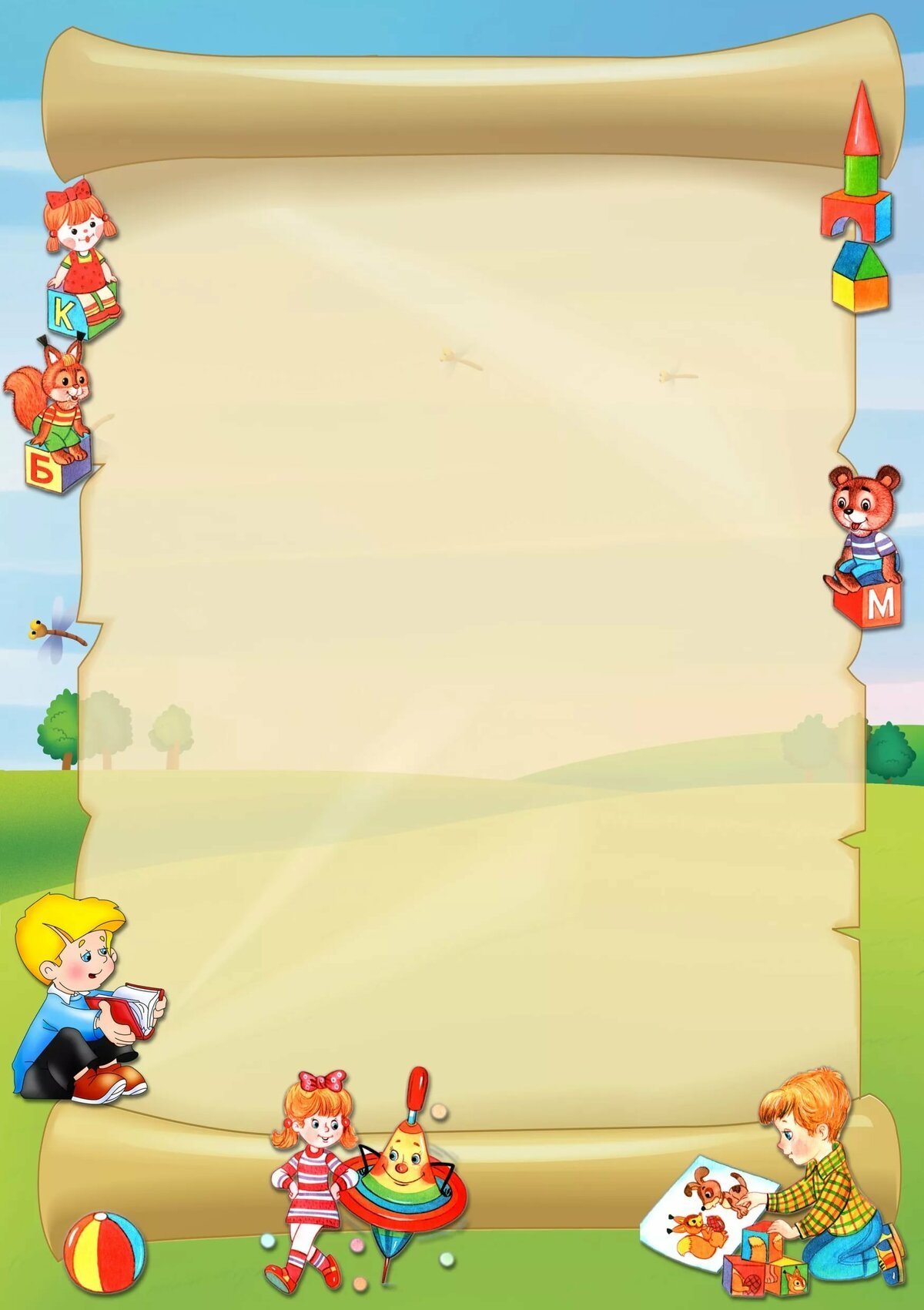 Пальчиковая игра «Мы ребята – мастера»
Мы ребята – мастера, (Указать ладонью на себя)
Молотком тук-тук стучали - (Постучать кулаком по
Гвозди долго забивали. тыльной стороне ладони)
Получилось как-то криво, (Рукой показать кривую)
Отпилили мы красиво. (Движение ребром ладони о ладонь)
Зачищали шкуркой долго, (Потереть ладонь о ладонь)
Покрывали лаком стойким ( Потереть пальцами о ладонь)
Верх узором украшали, (Пальцем чертить узор в воздухе)
Посмотреть гостей позвали. ( Поманить ладошками к себе)
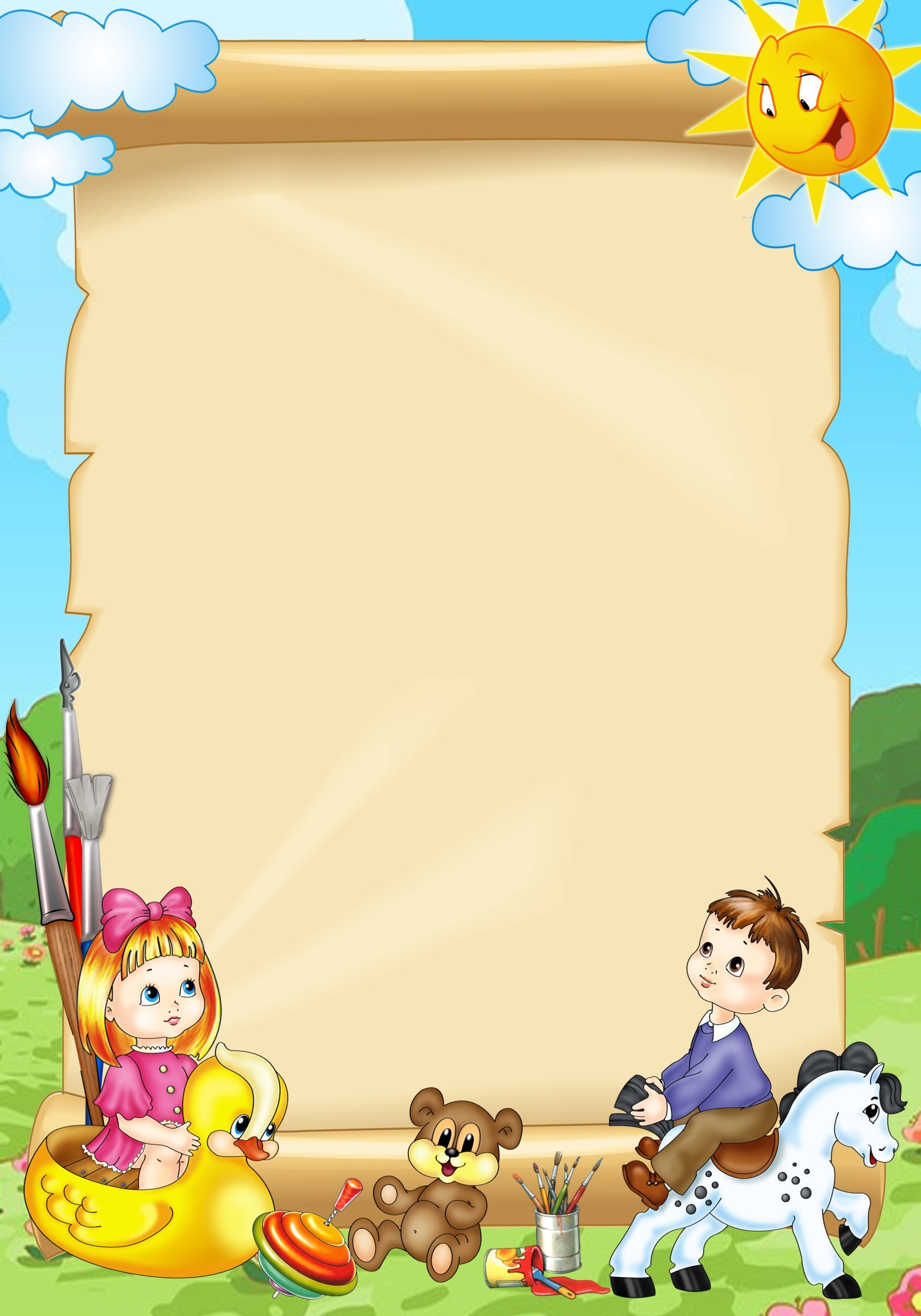 Традиции росписи
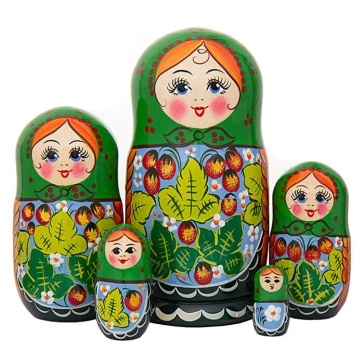 Загорские матрешки
Эти матрёшки всегда в сарафанах, кофточка на них с вышивкой, на голове платок, а поверх сарафана фартук. Узоры  Матрешек простые, незатейливые.




Матрешка Семёновская
Особенность росписи этой игрушки в том, что весь фартук этой матрёшки занимают букеты цветов. Самые главные цвета -жёлтый, лимонный, зелёный, малиновый.



Вятская матрёшка 
 Самая северная из всех русских матрёшек. Матрёшку стали не только расписывать, но и украшать соломкой. Это очень сложная, кропотливая работа, включающая в себя подготовку особого вида соломы и её использование в украшении деревянной фигурки. Соломенная инкрустация делает вятские изделия уникальными .
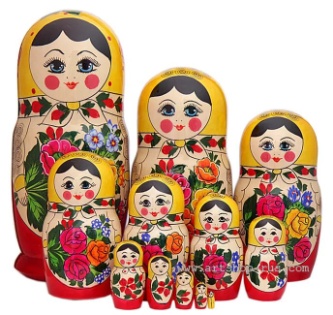 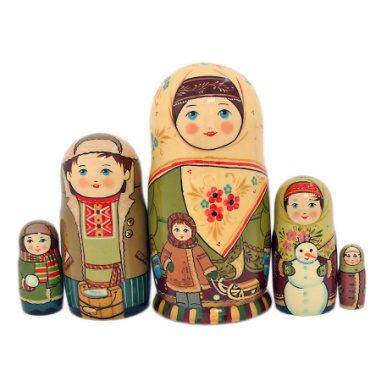 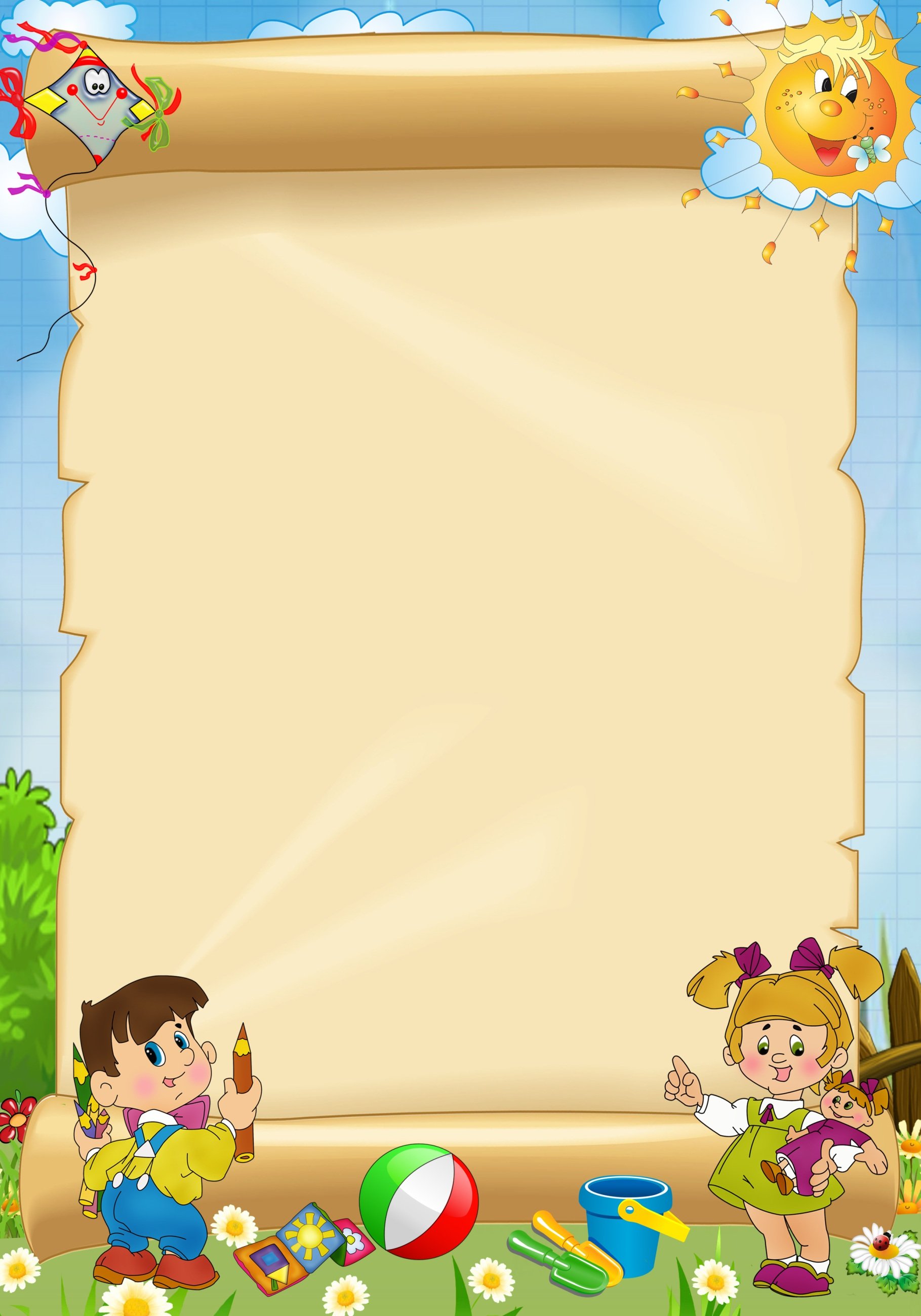 Угадай, из какой сказки 
эти матрёшки?
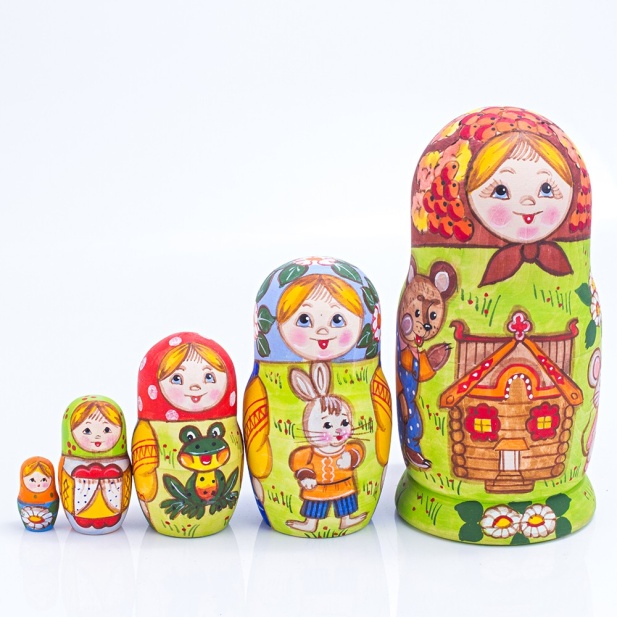 «Колобок»
«Теремок»
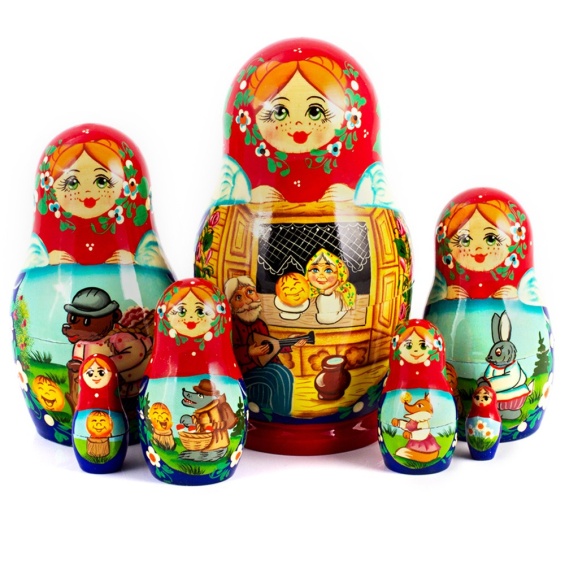 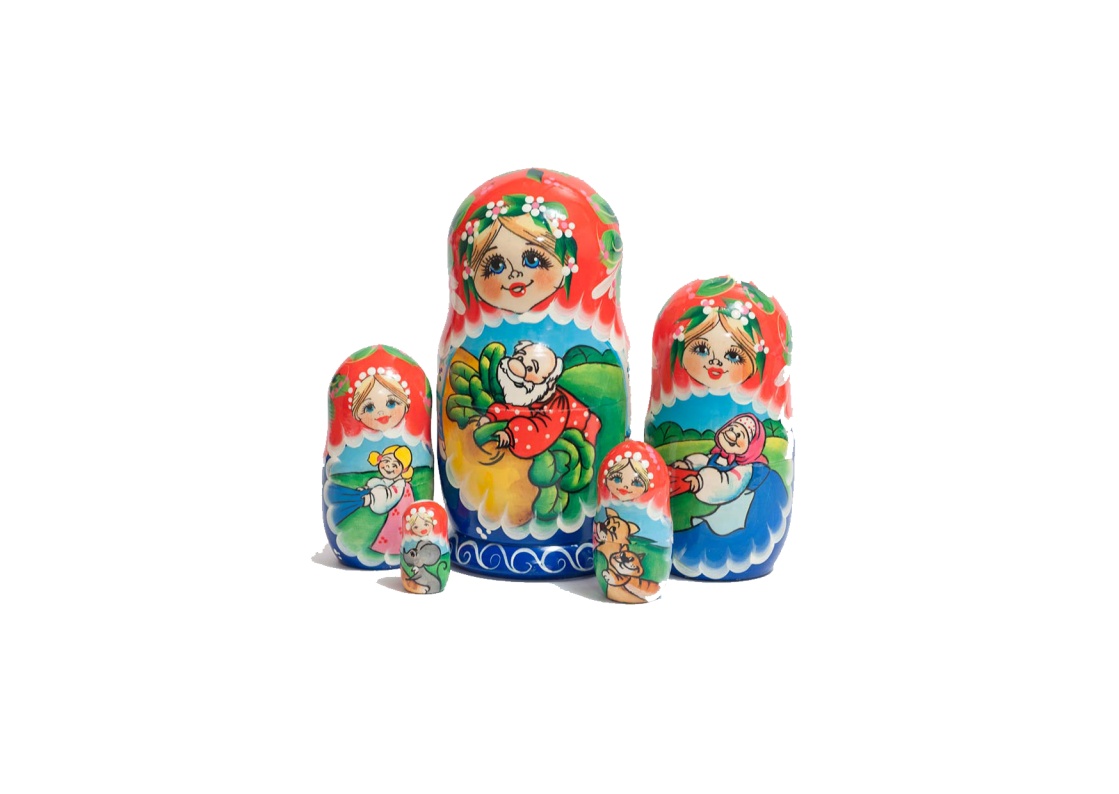 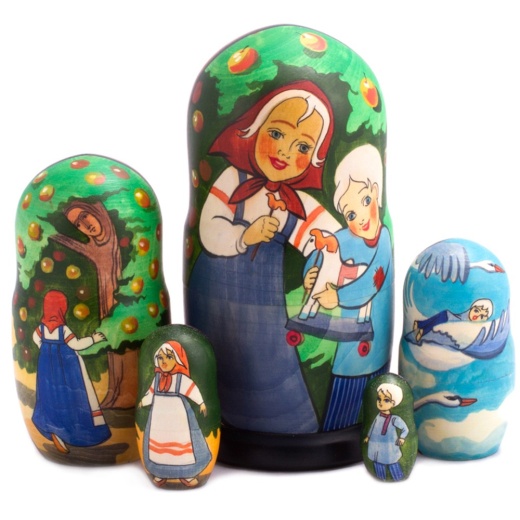 «Репка»
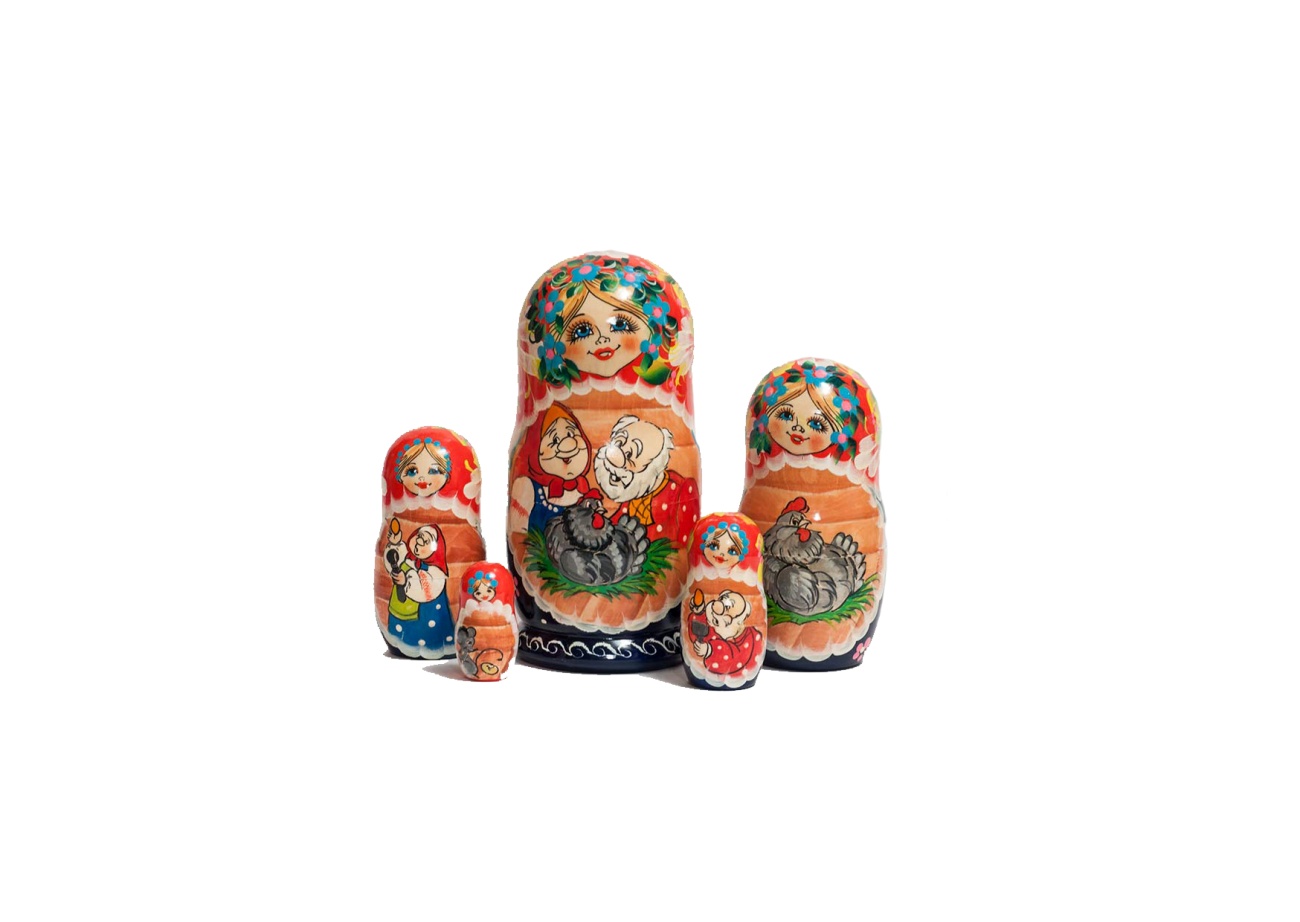 «Гуси-Лебеди»
«Курочка «Ряба»
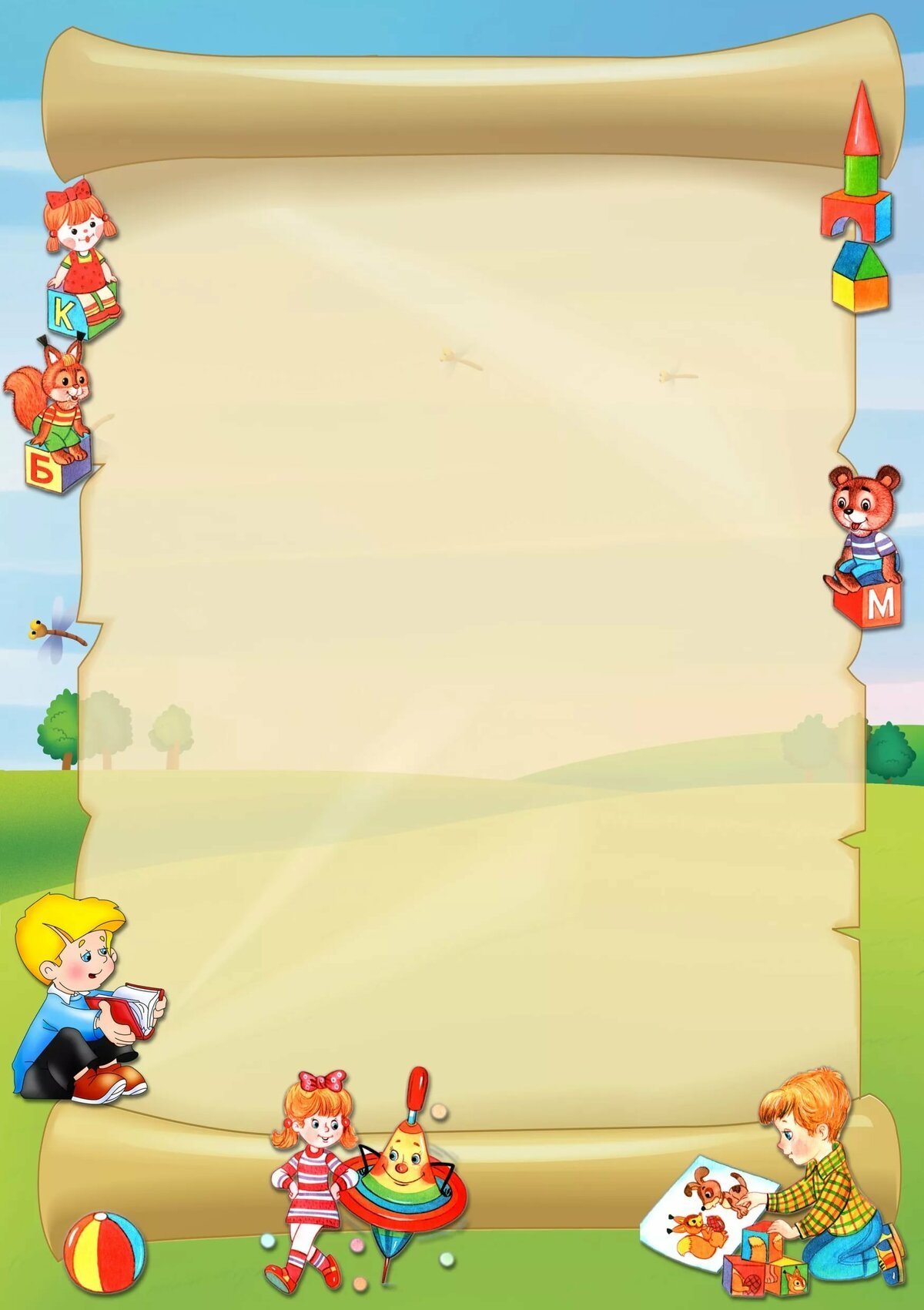 ИГРЫ С МАТРЕШКОЙ
«Разбери и собери матрешку».  Показать, как разбирается игрушка. Ребёнок должен повторить. Когда кукла полностью разобрана, взрослый и ребенок сообща ее собирают. «Расставь от маленькой до большой». Выстроить куклы в хаотичном порядке, и просит малыша выстроить их в ряд по росту. «Угадай по описанию». Перед детьми располагают 4-5 кукол. Ведущий описывает одну из них. Кто первый угадает куклу, тот и победил. 
«Чего не хватает?». Матрешка разбирается, и куколки выстраиваются в ряд. Дети по очереди описывают кукол, а потом отворачиваются. Ведущий прячет одну куклу. Нужно описать, какой фигурки не хватает. «Матрешки-хозяюшки». Ведущий кратко рассказывает историю матрешки, делая акцент на том, что она олицетворяет мать и настоящую хозяйку. После этого детям дают по куколке. Нужно описать, какая она хозяюшка, что делает по дому.
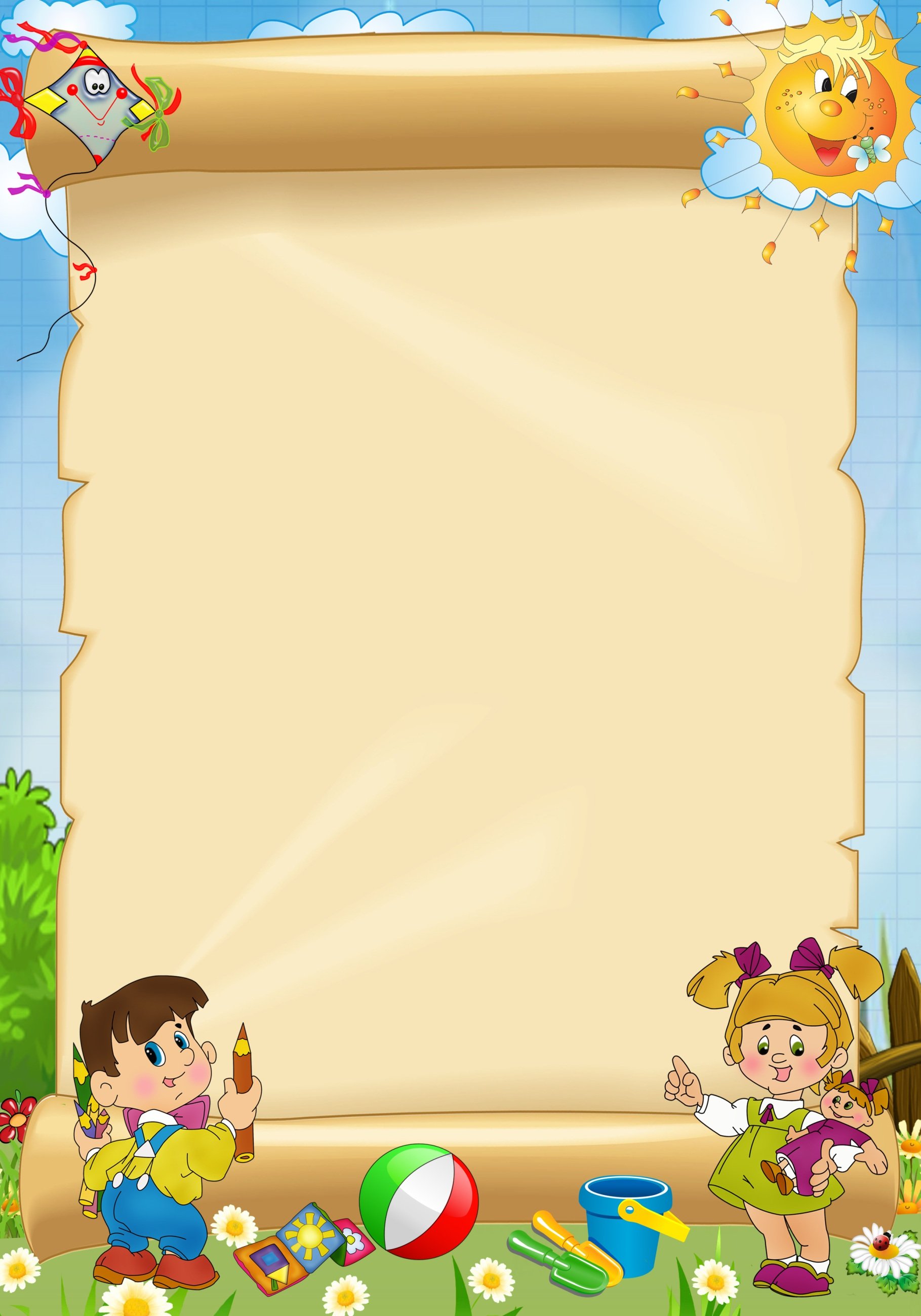 Загадки про матрешку
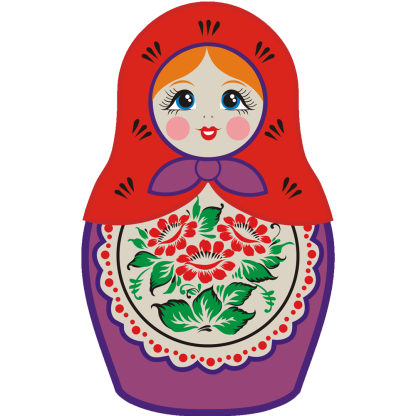 Друг другу улыбаются,Одна в другую ставятся,Деревянные, как ложки!Знаешь, кто это?
Рядом разные подружки,Но похожи друг на дружку.Все они сидят друг в дружке,А всего одна игрушка.
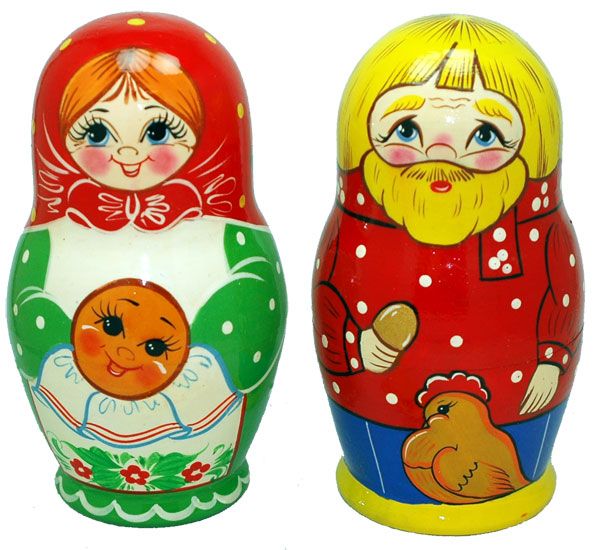 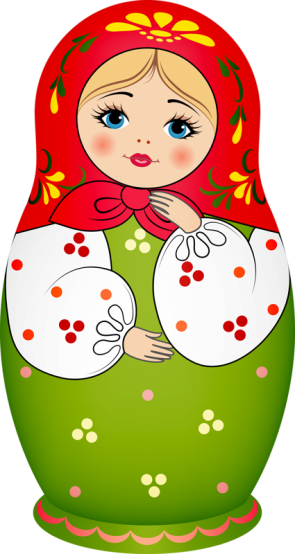 Прячется от нас с тобойОдна куколка в другой.На косыночках горошки.Что за куколки?
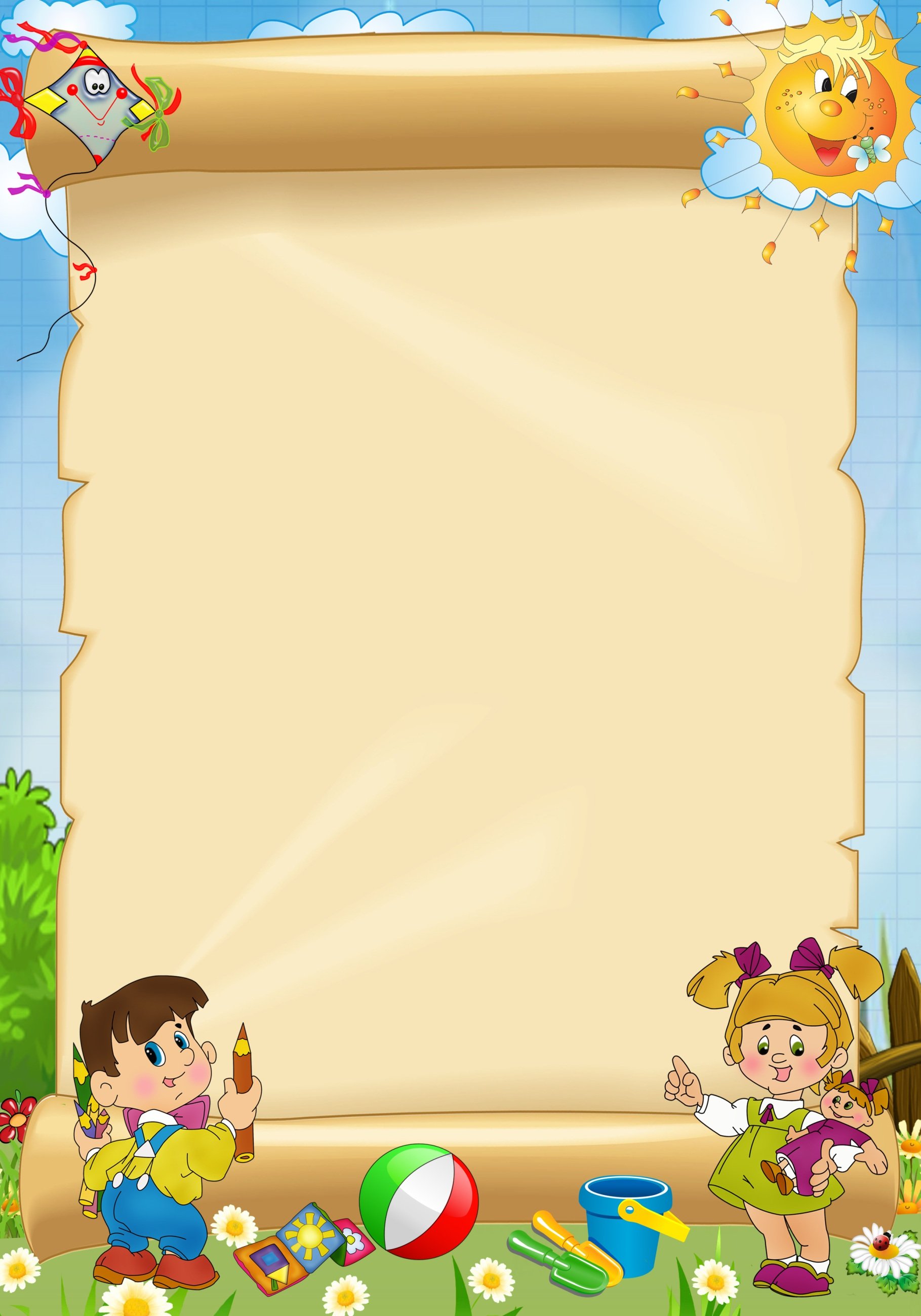 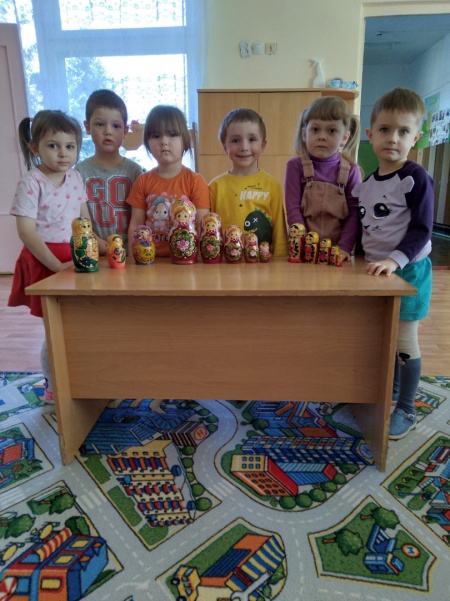 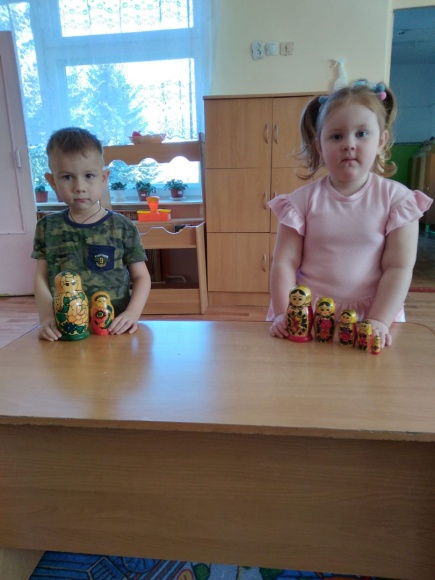 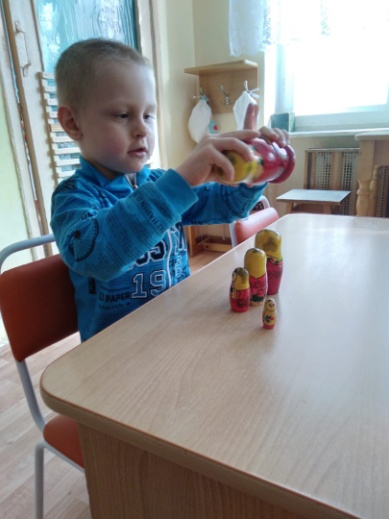 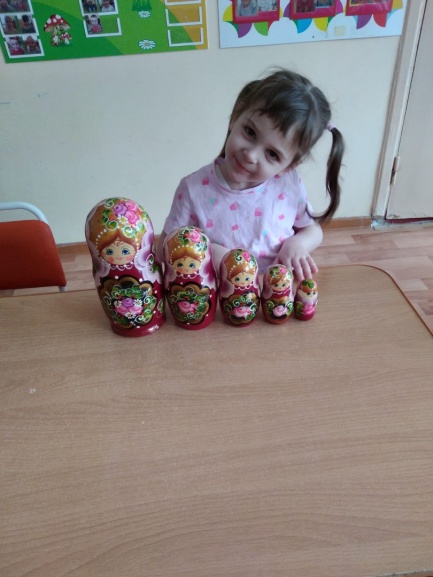 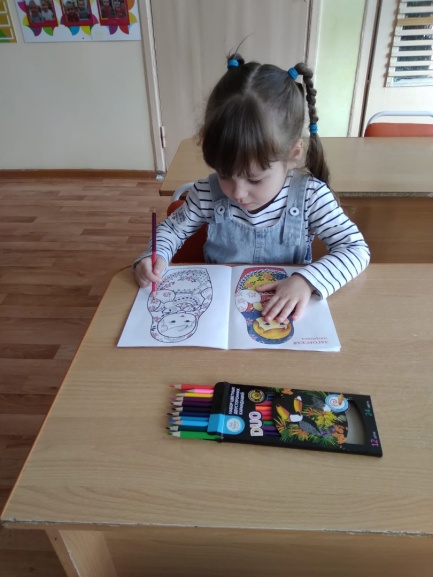 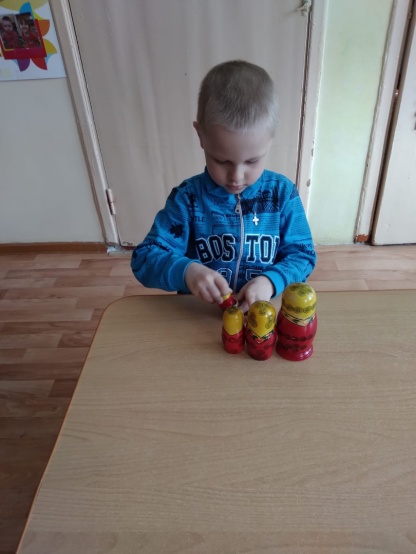 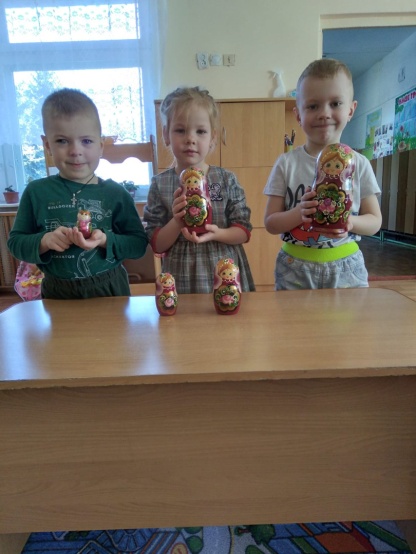 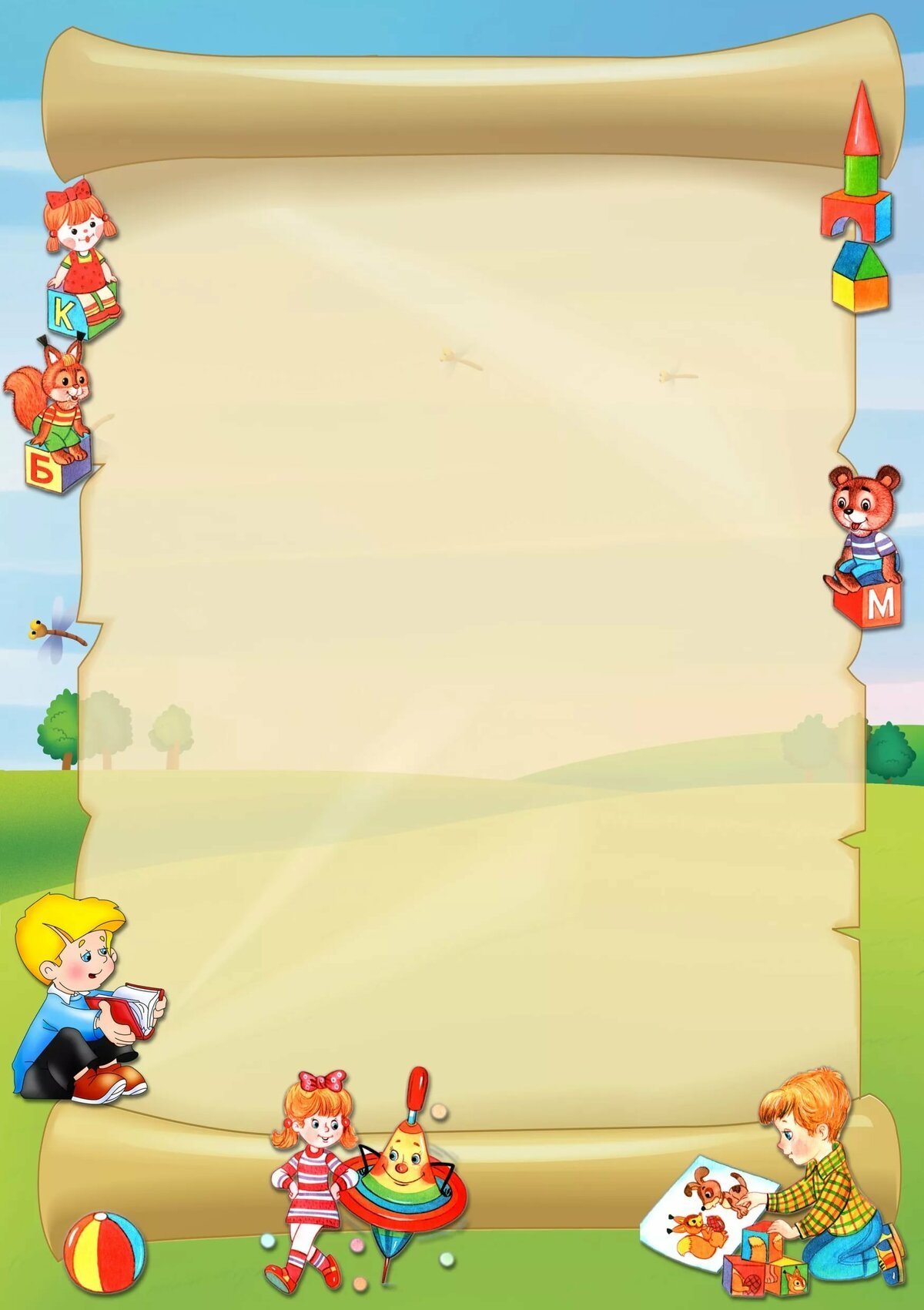 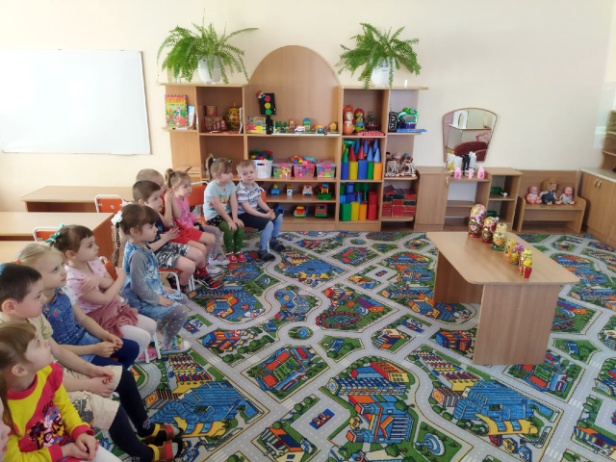 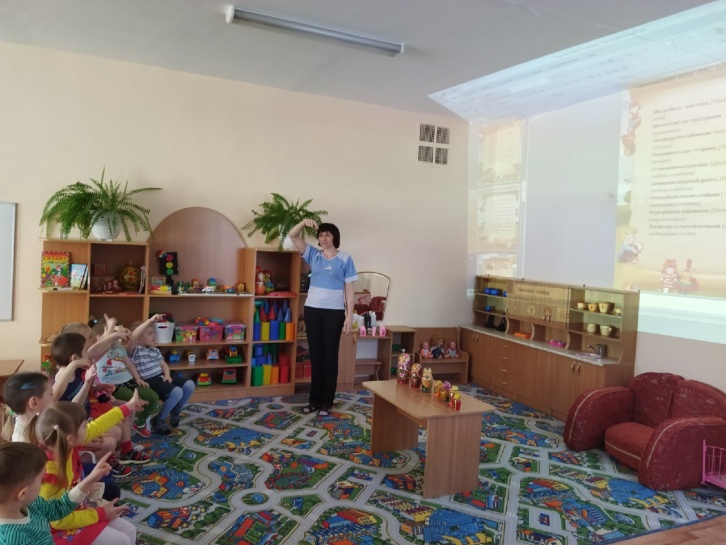 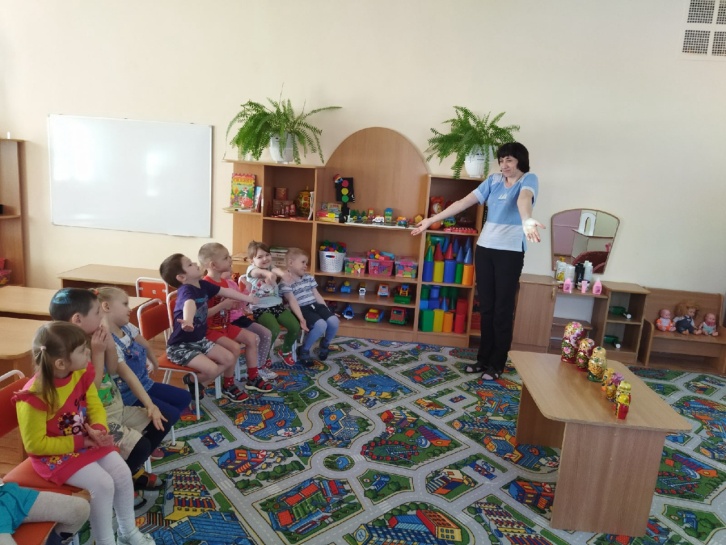 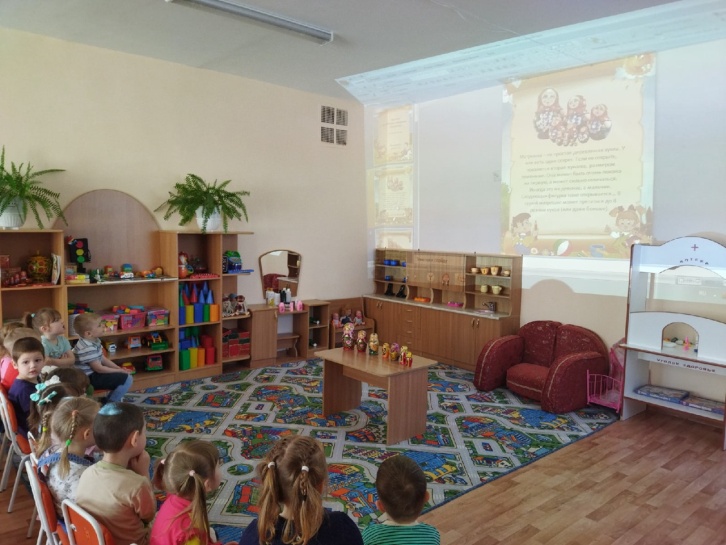 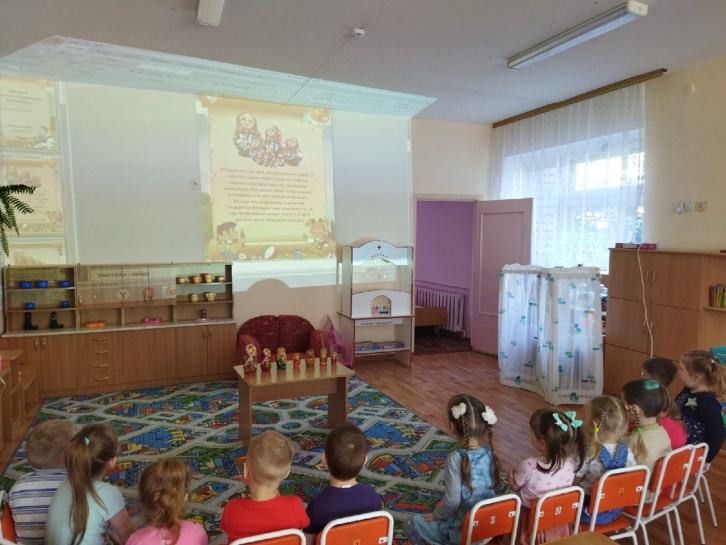 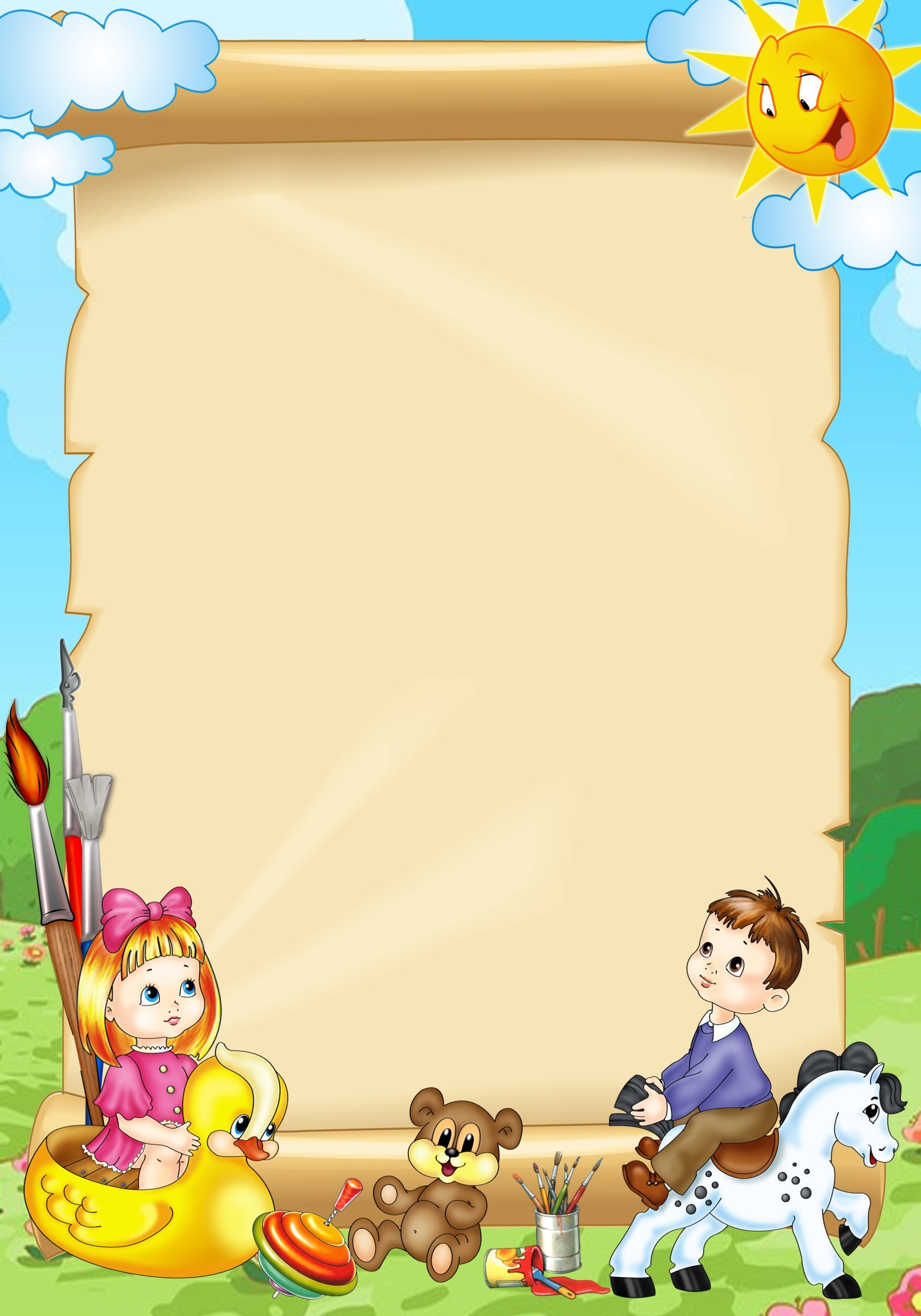 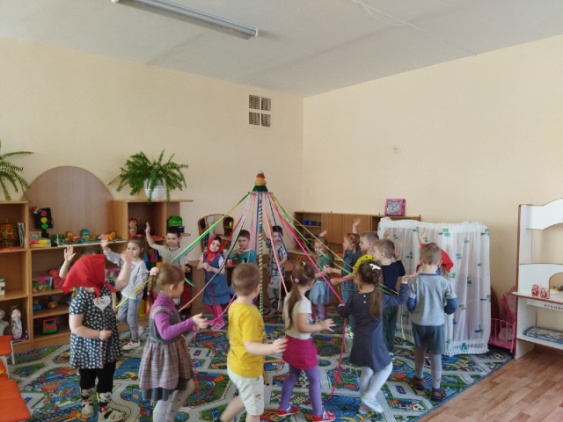 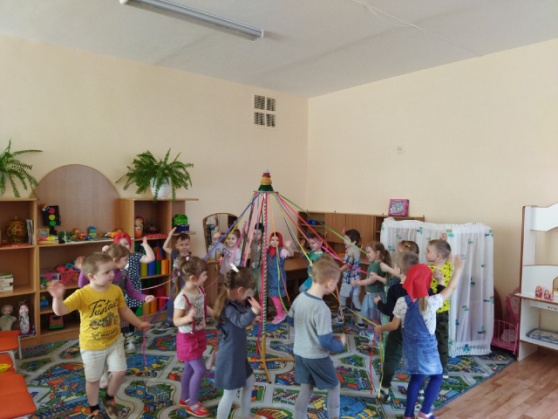 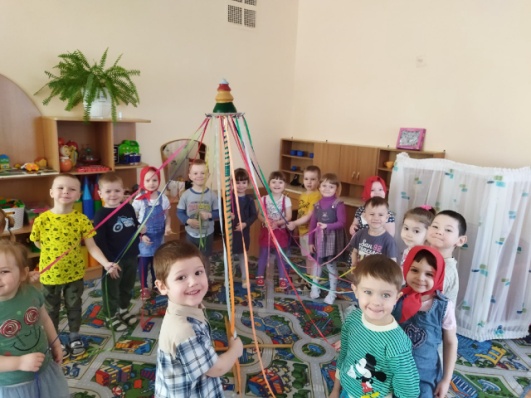 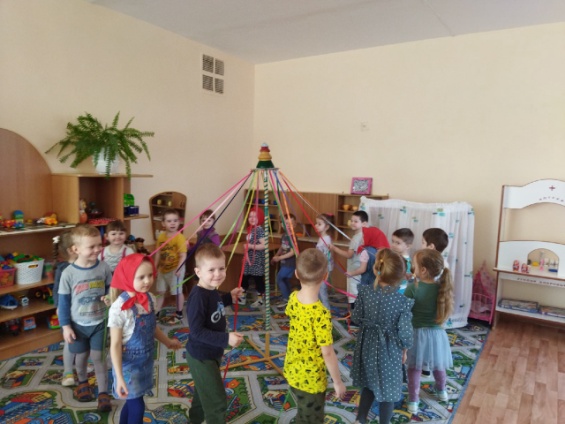 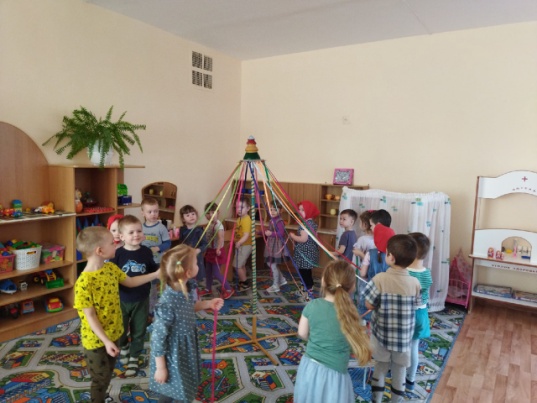 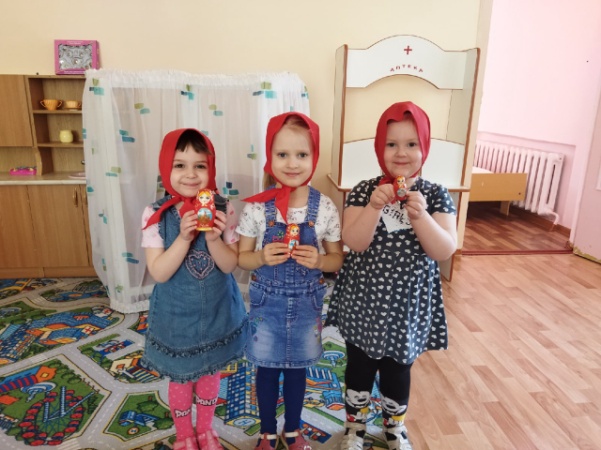